NU B’EDYI
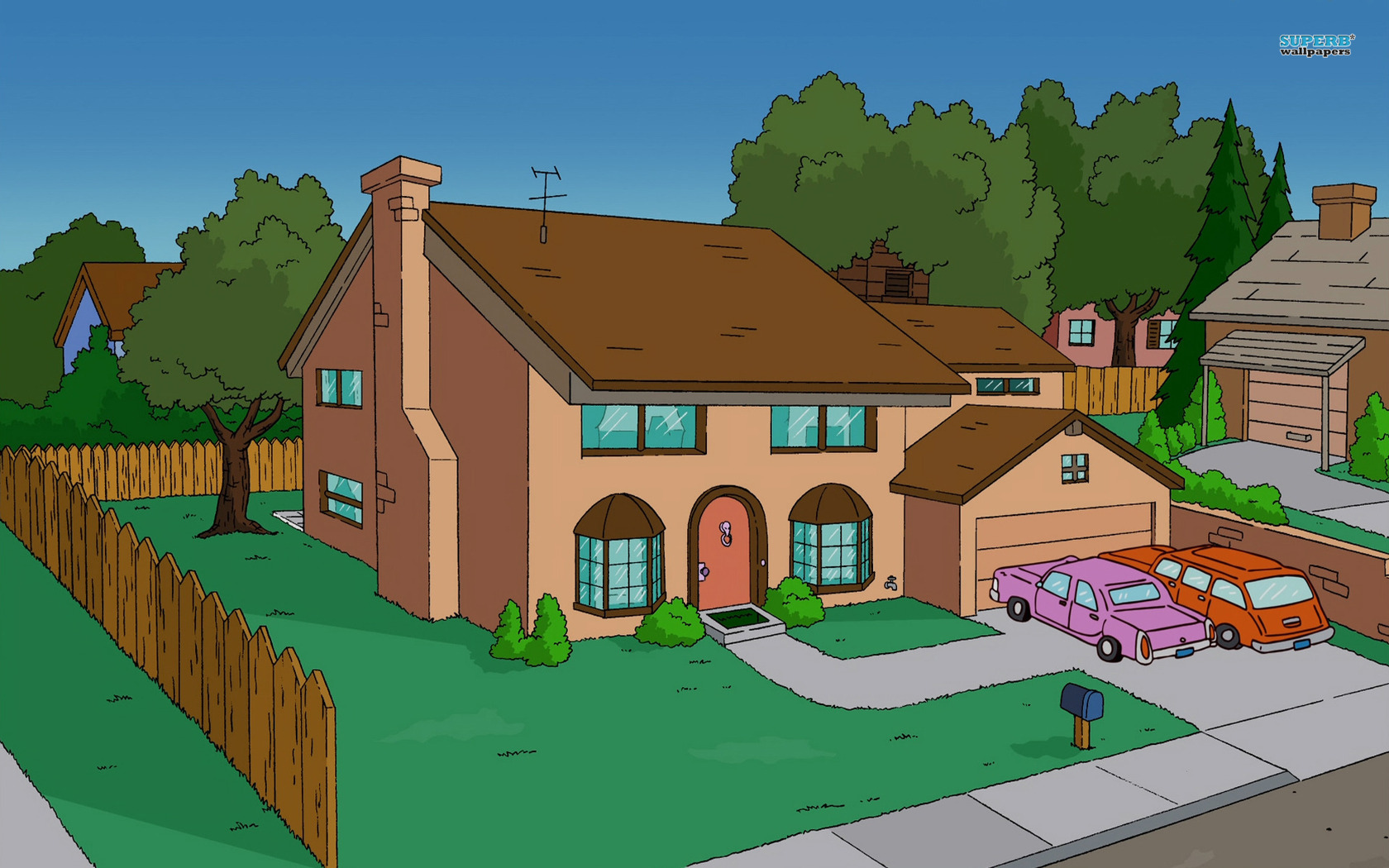 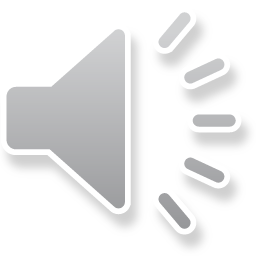 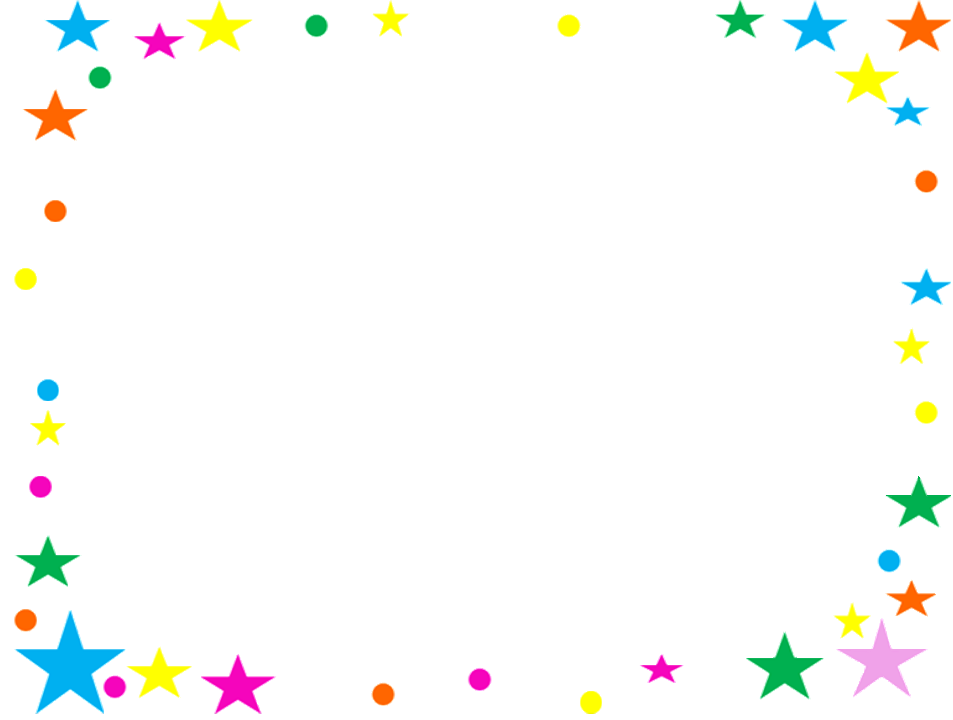 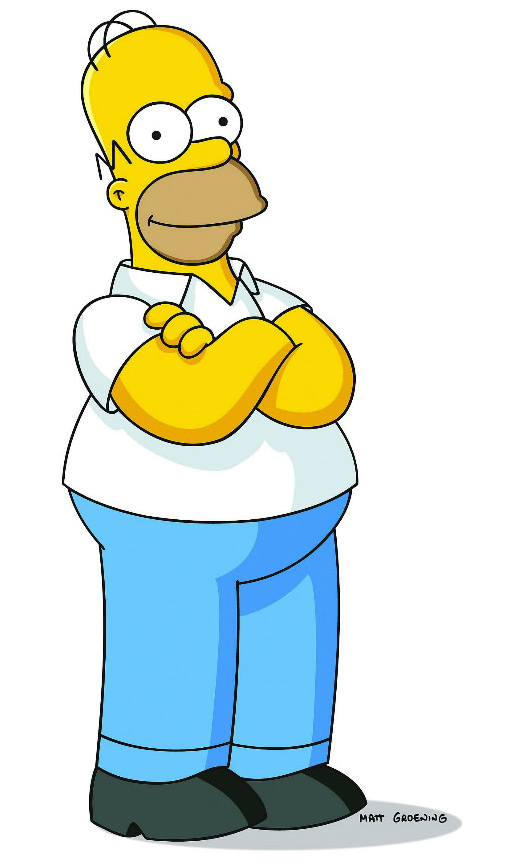 Tata
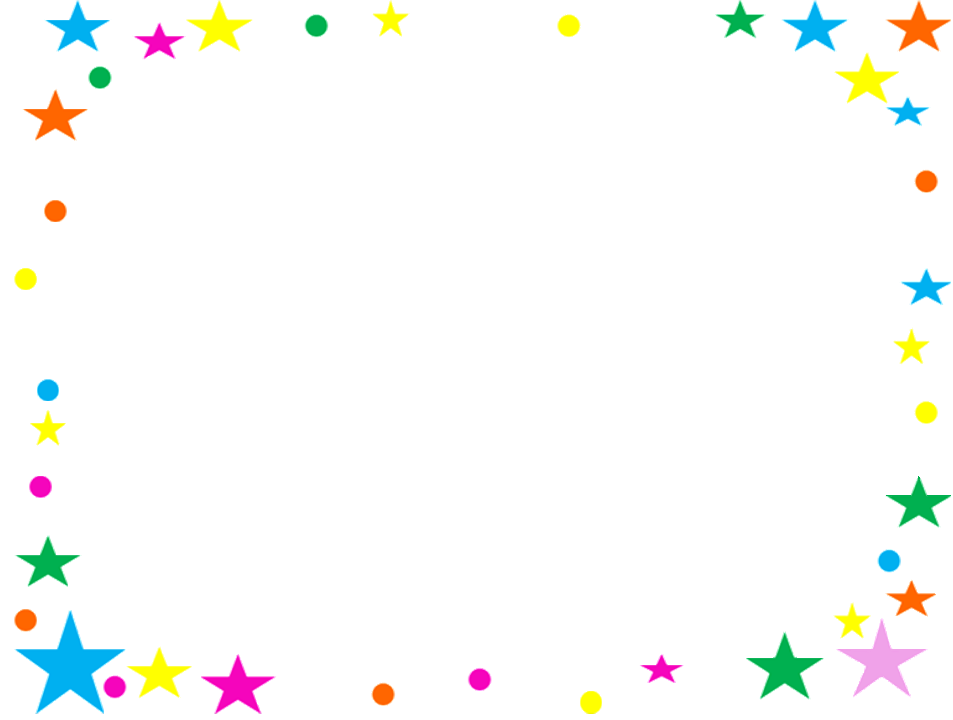 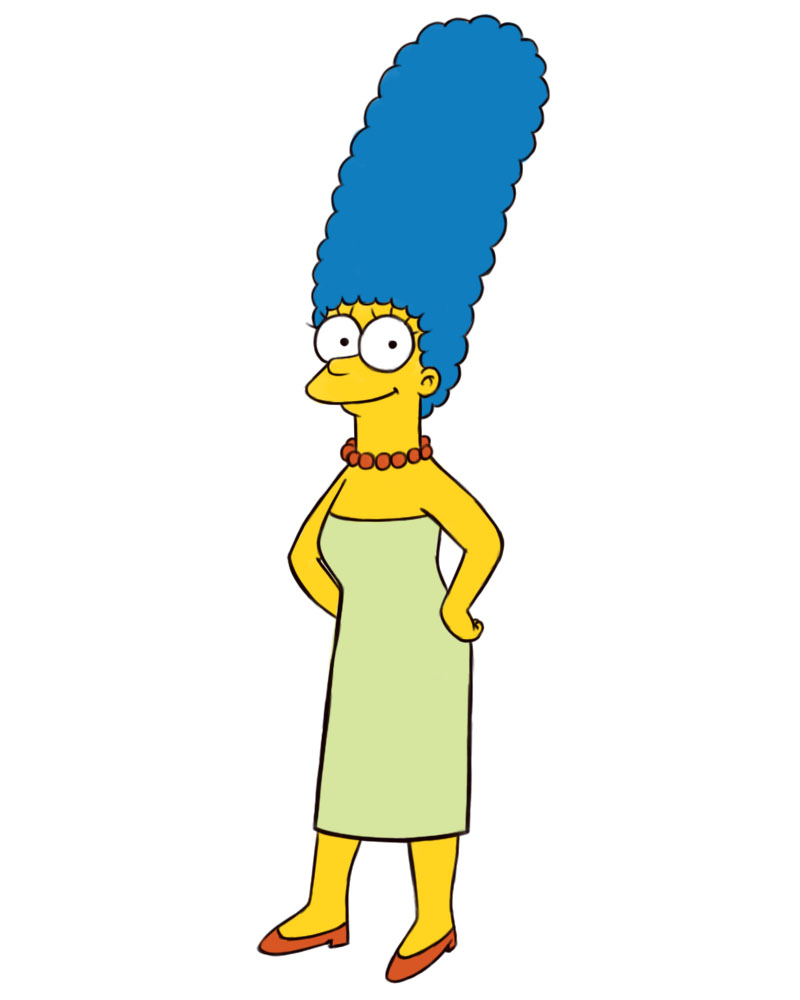 Nana
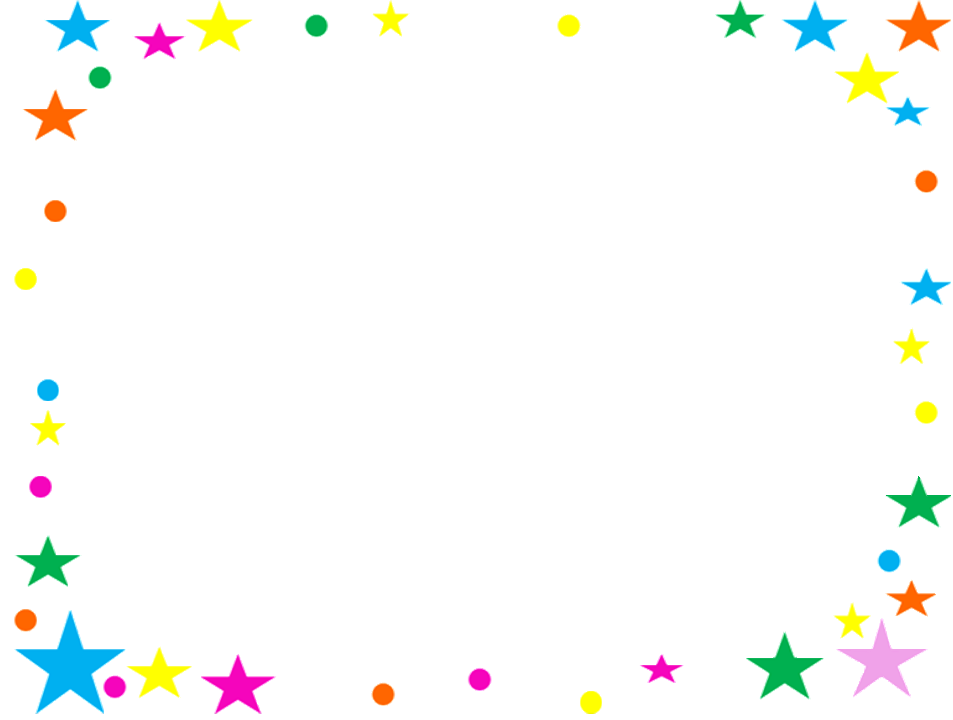 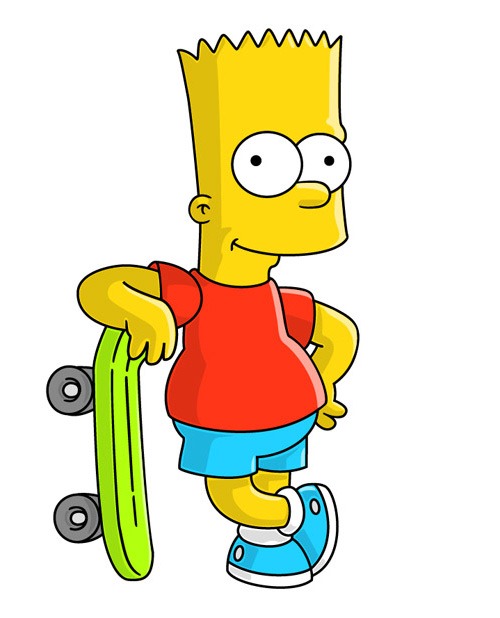 Kjuarma
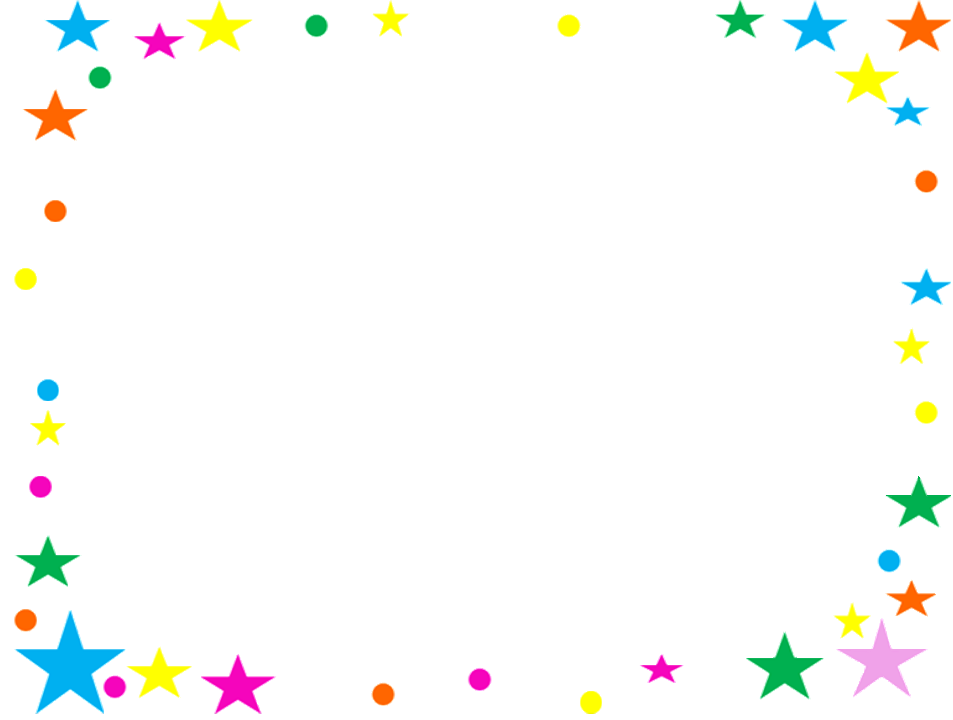 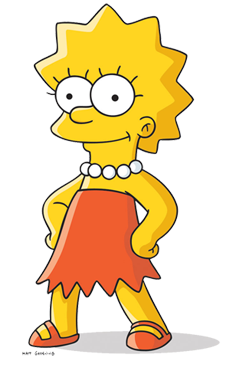 Kju’u
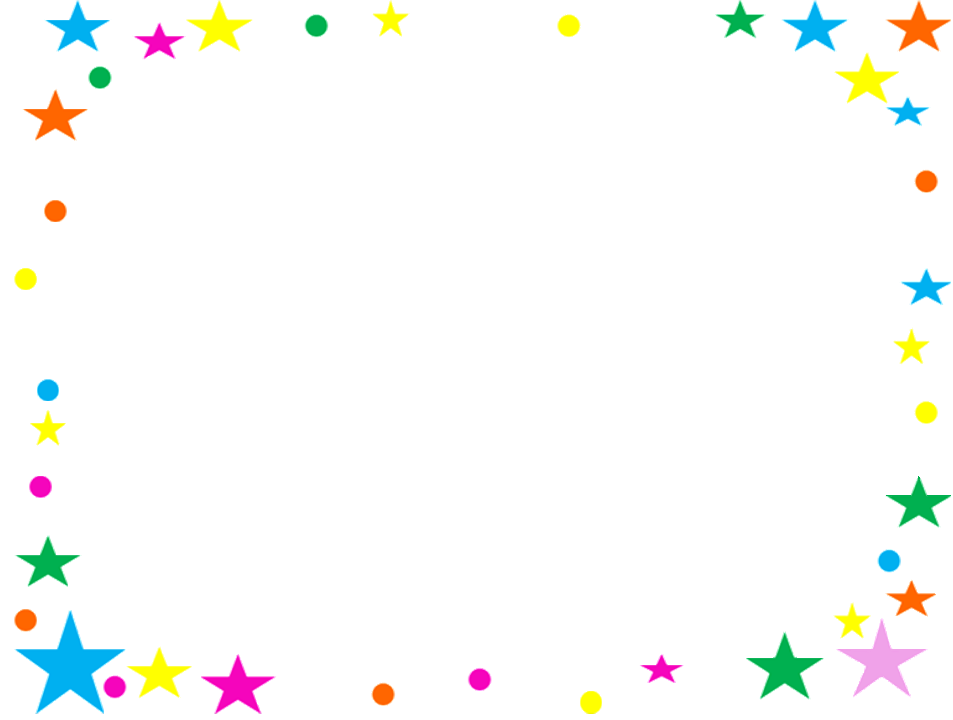 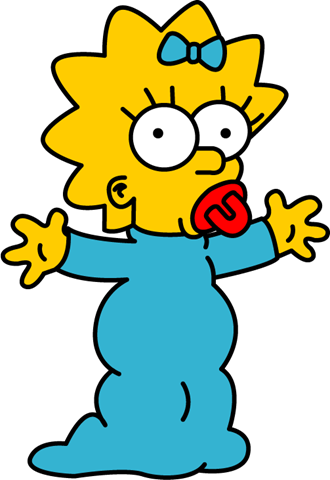 mbane
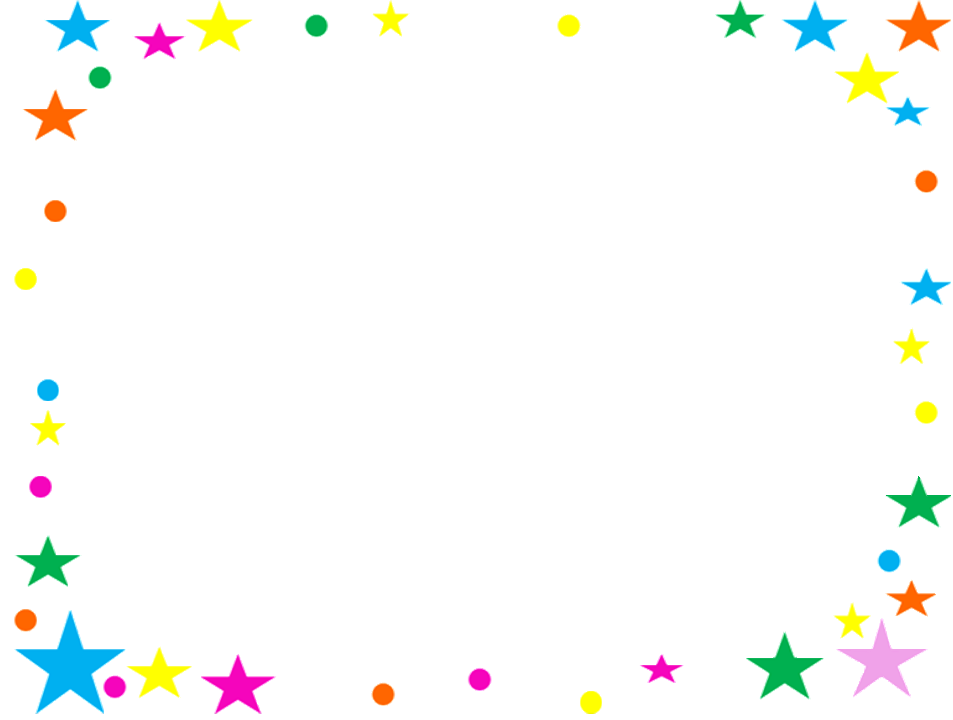 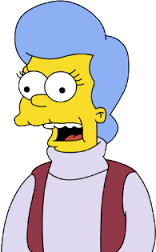 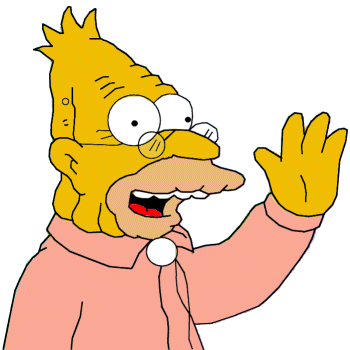 Pale
Male
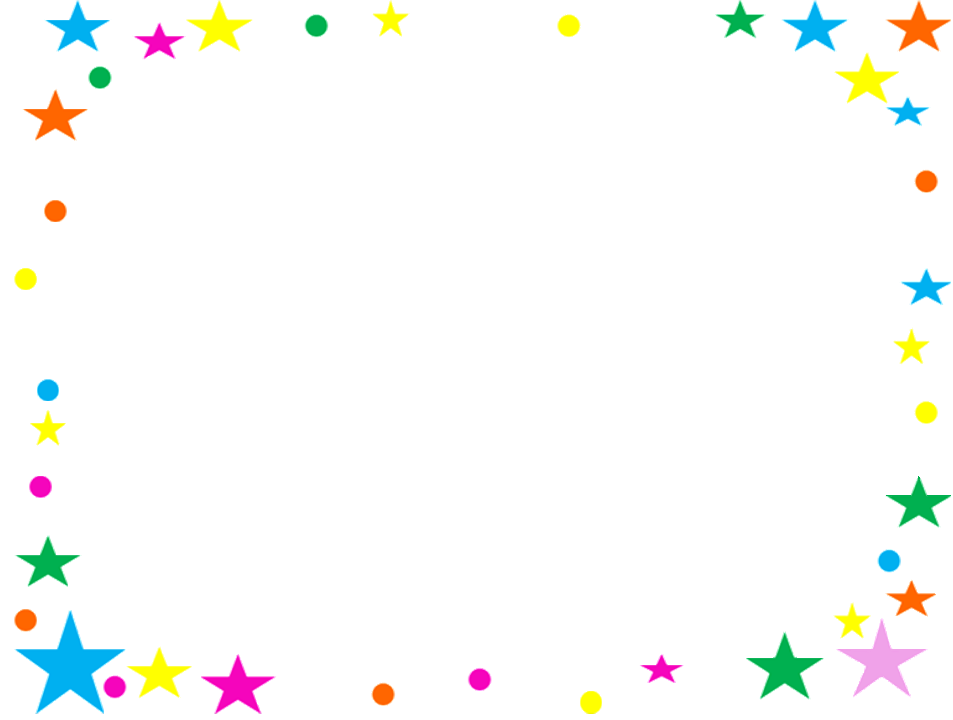 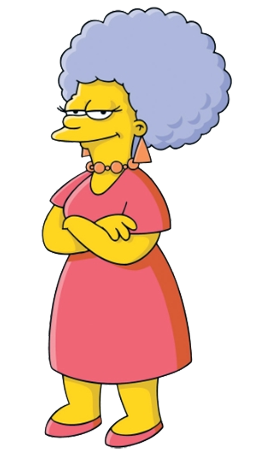 Zizi
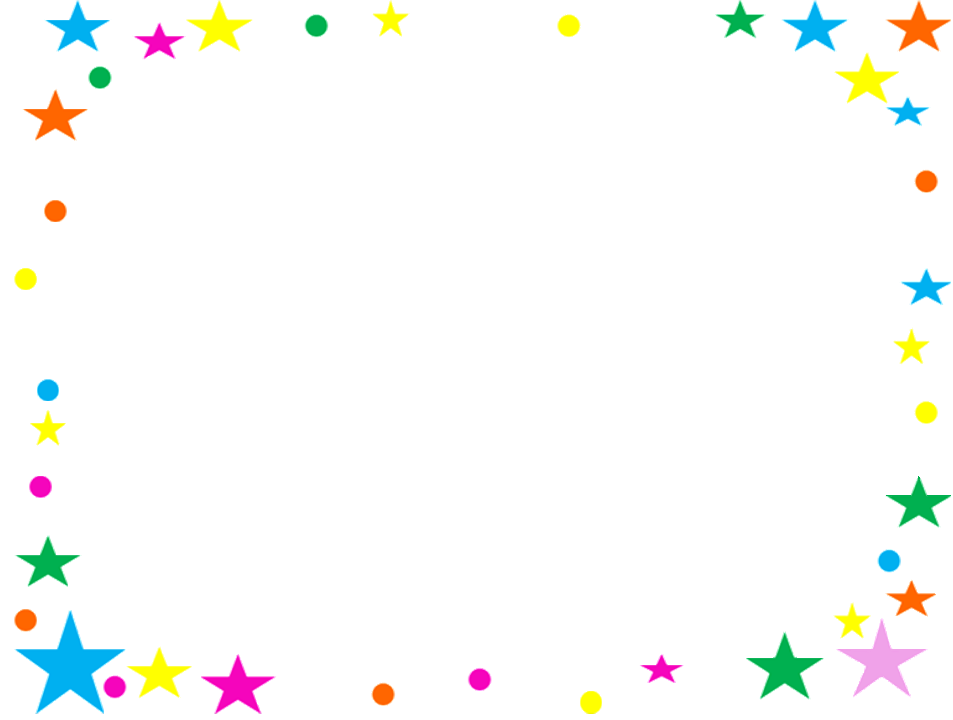 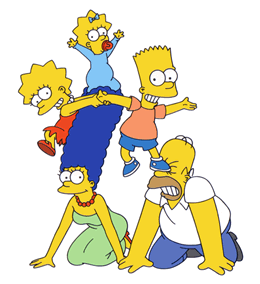 Chijue- chii
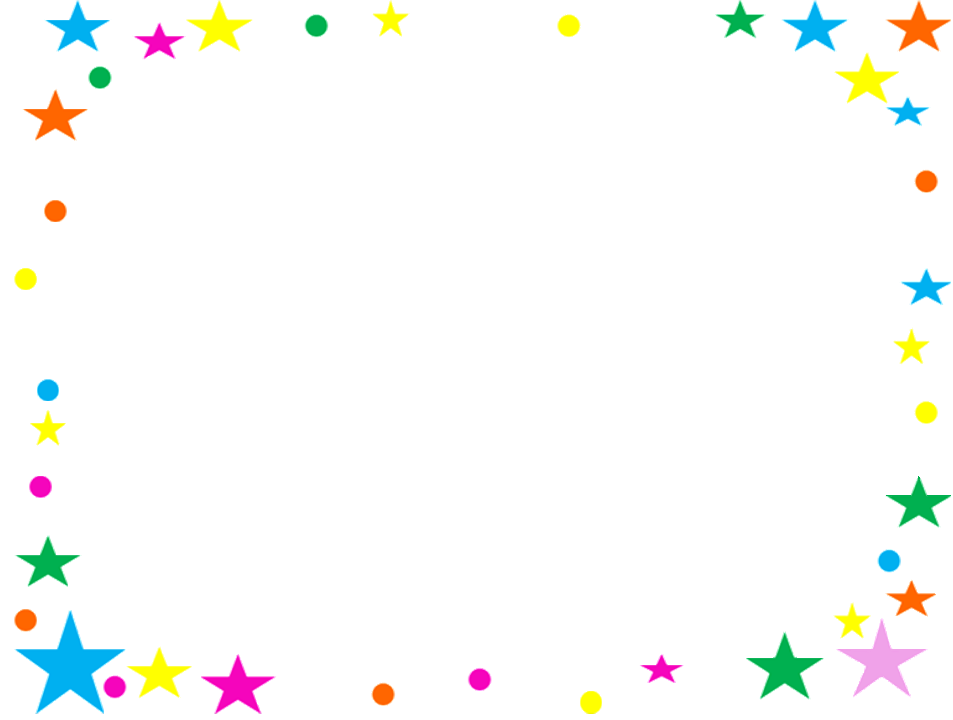 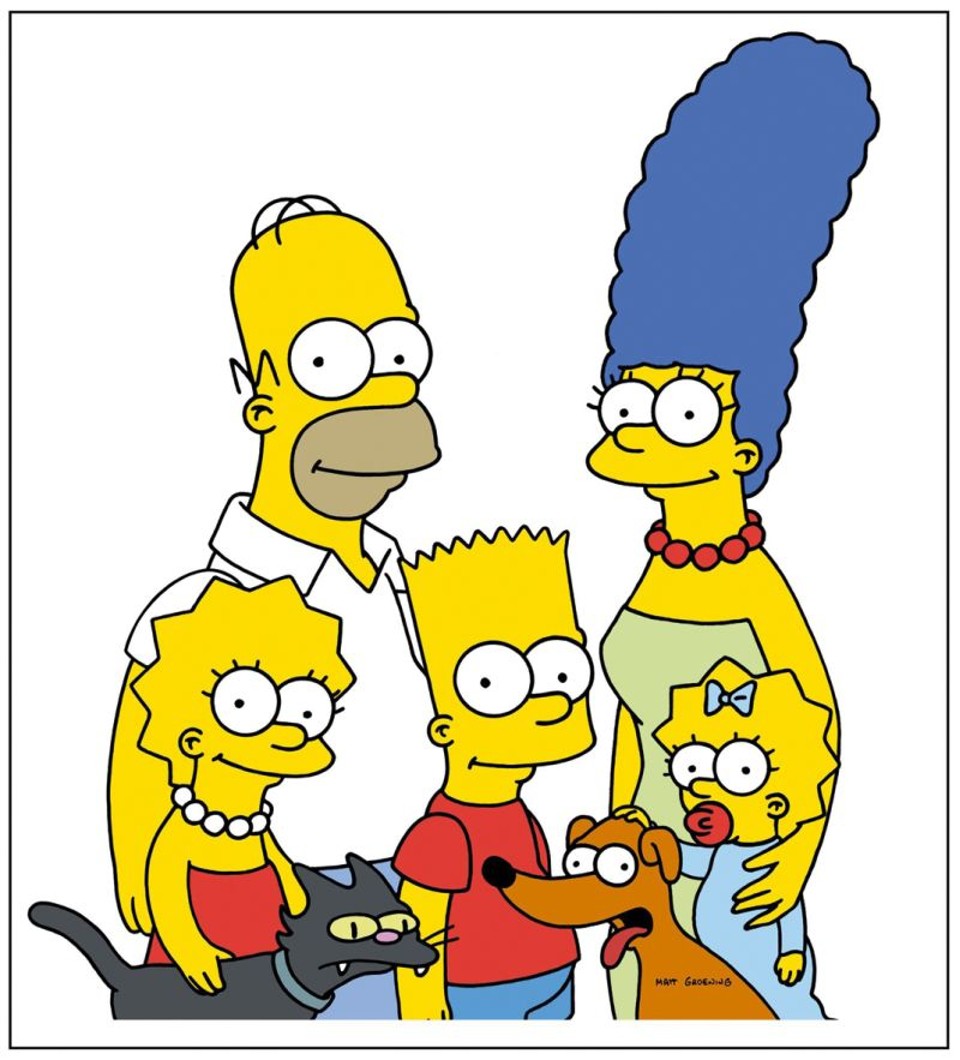